ГБУ ДО ДТДиМ «Молодежный творческий Форум Китеж плюс»МАРСОХОД,управляемый пультом дистанционного управления, на гусеничном ходу с вращающейся башнейАвтор: Яковлев ГеоргийПедагог ДО: Михеева Вероника Дмитриевна
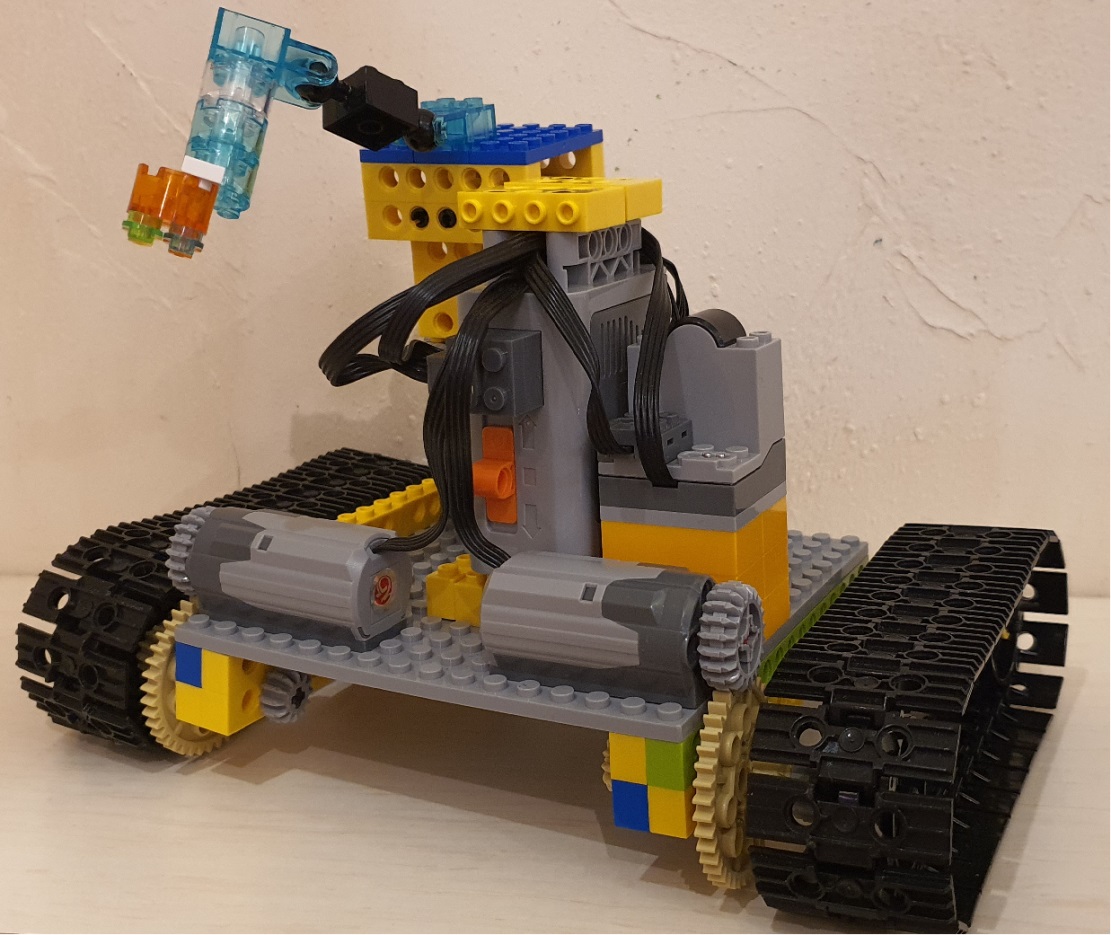 Инфракрасный порт
Вращающаяся башня
«Видеокамера»,
«датчики»
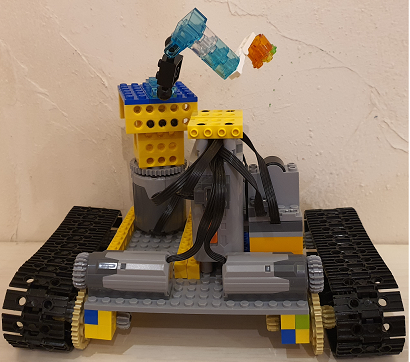 Электромоторы
3шт.
Зубчатая 
передача